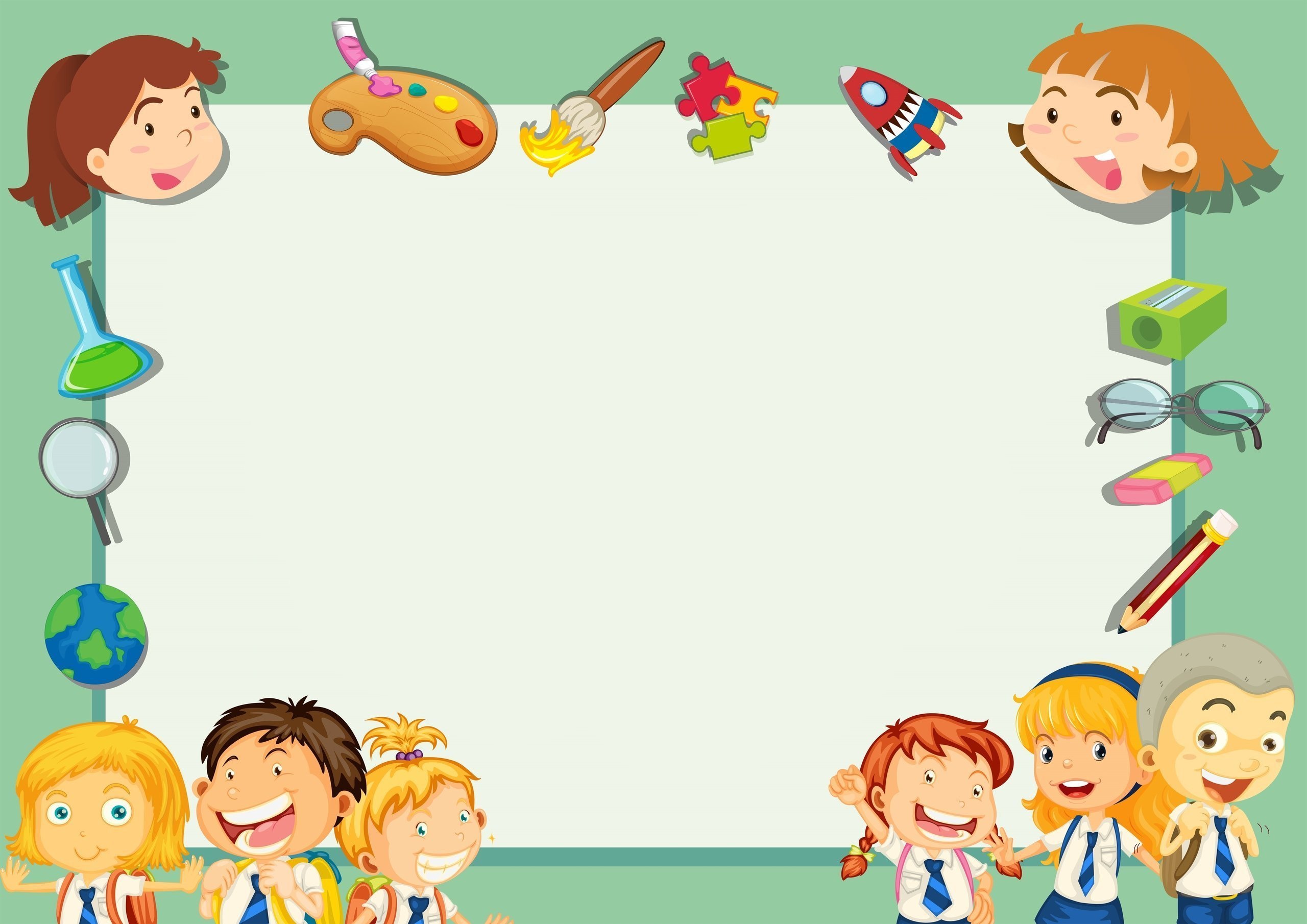 Виды транспорта
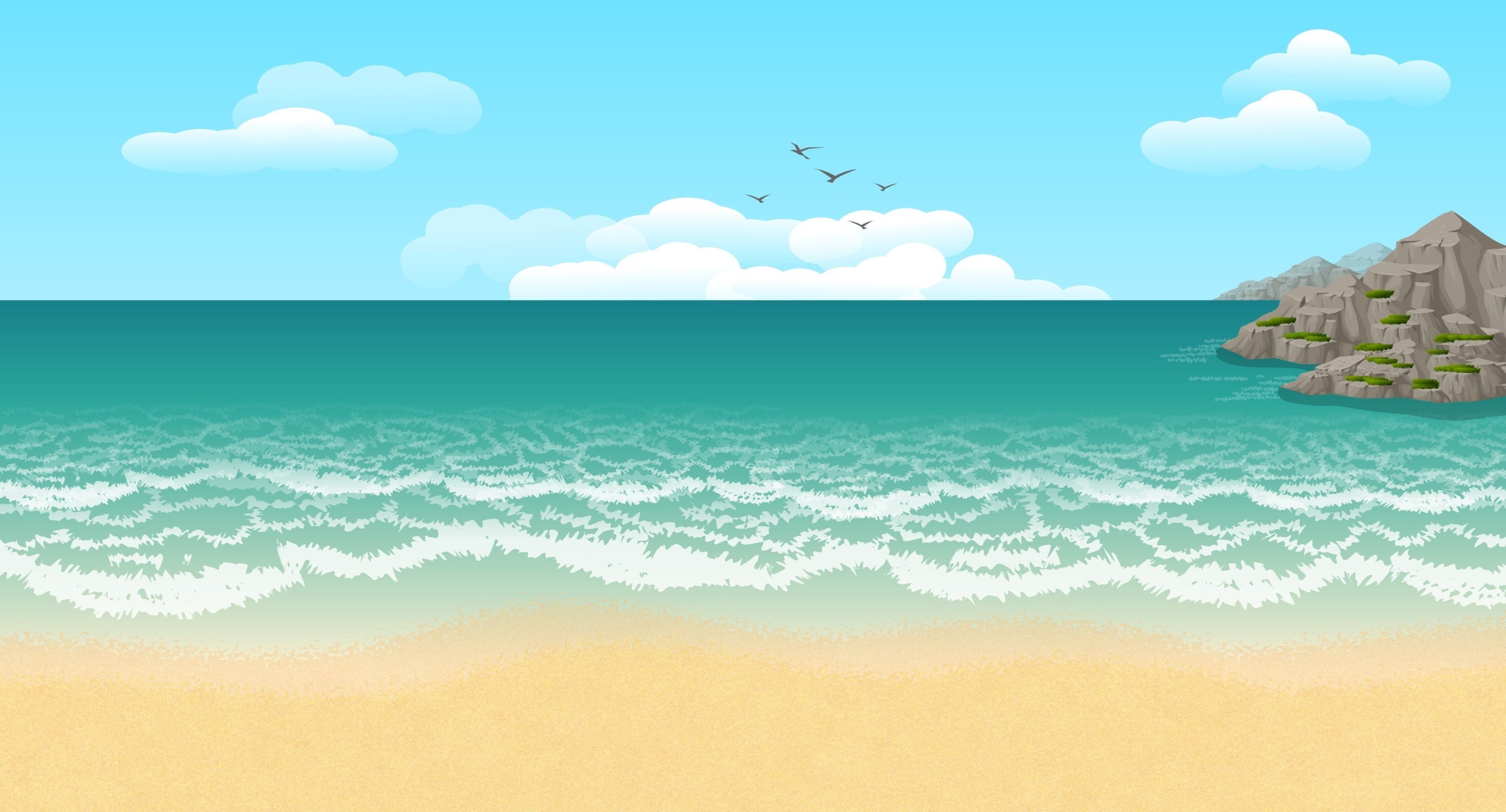 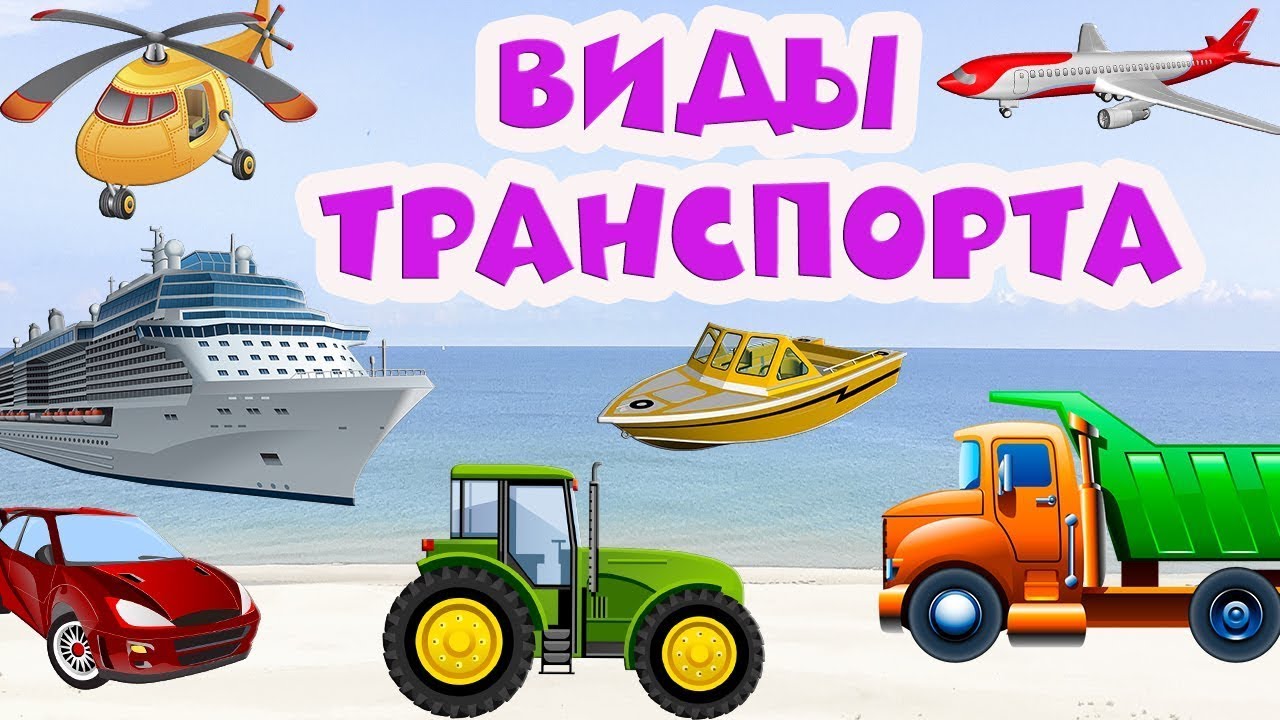 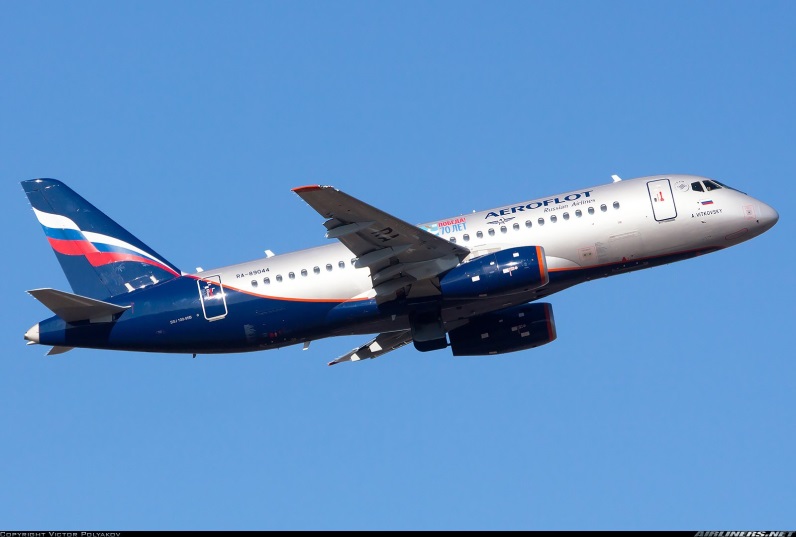 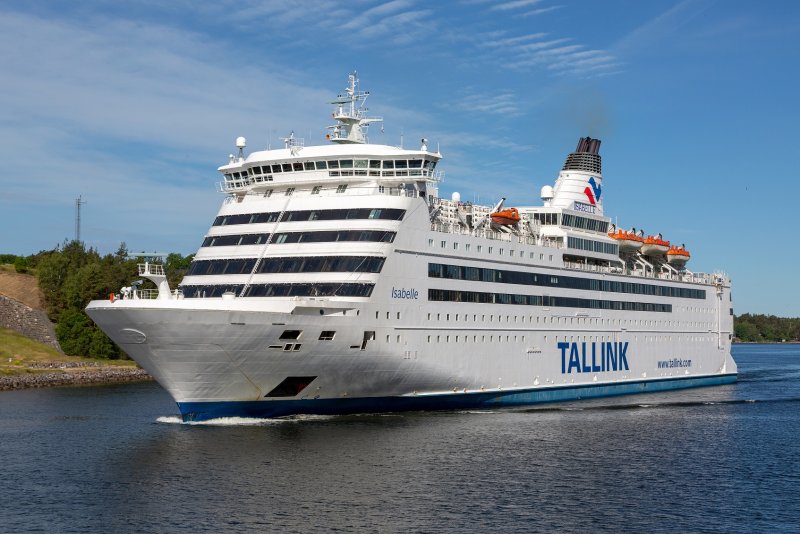 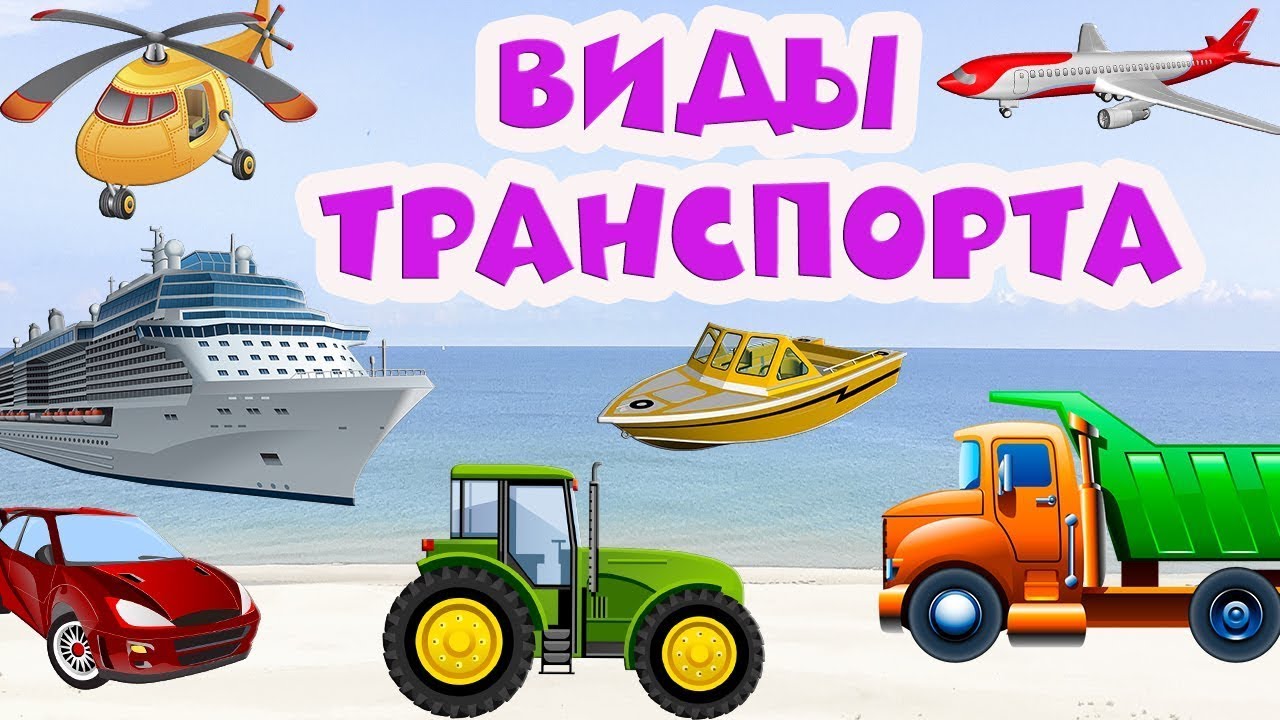 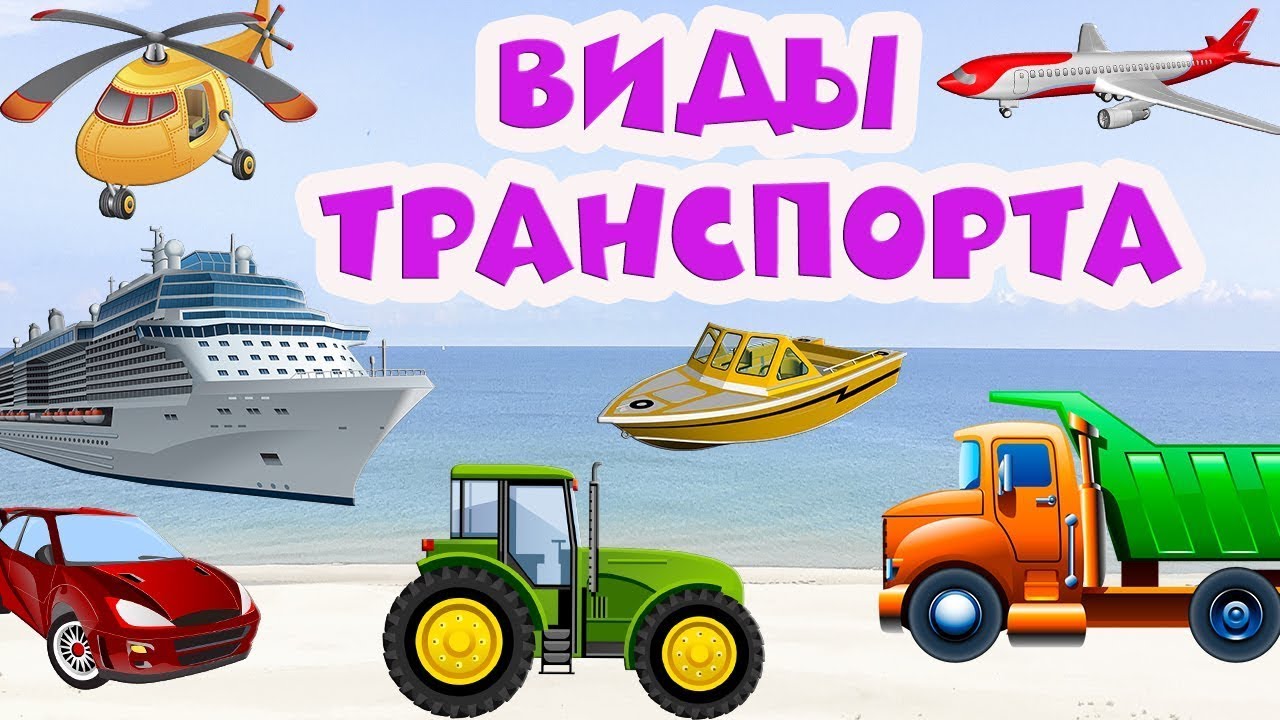 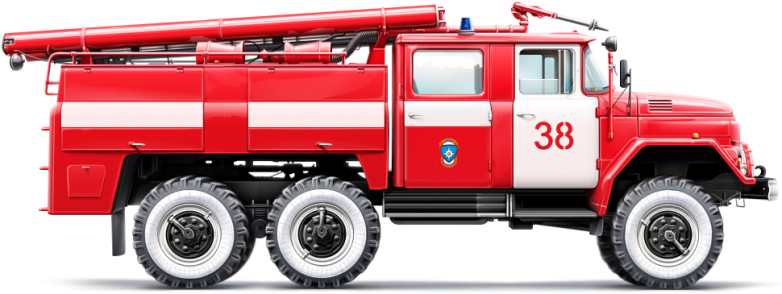 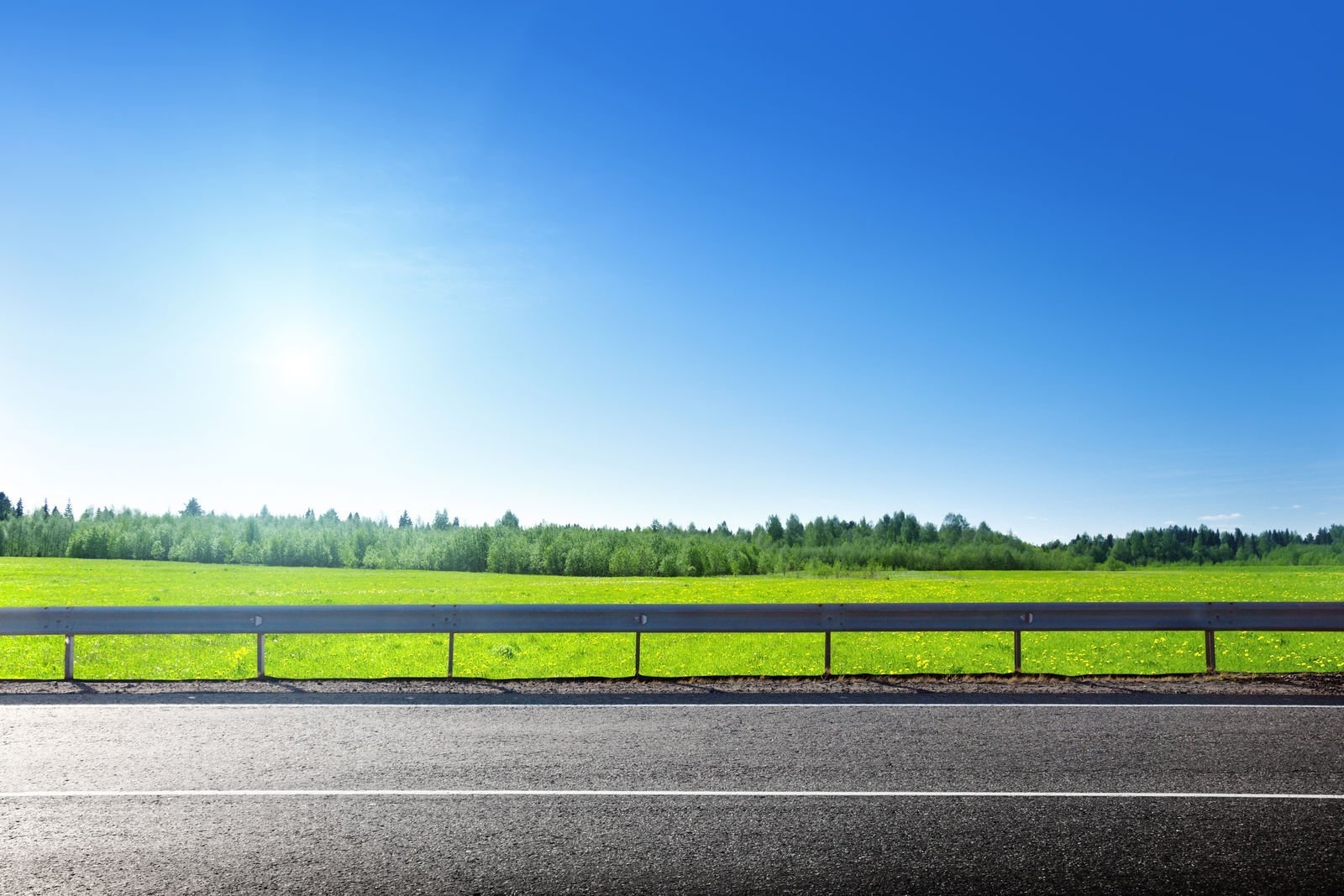 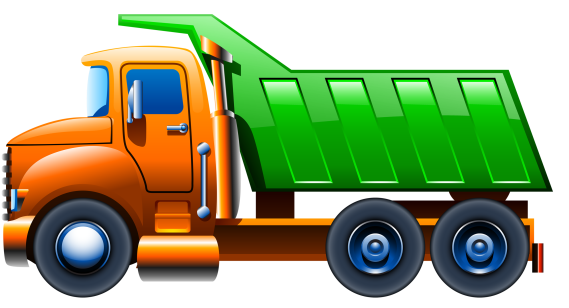 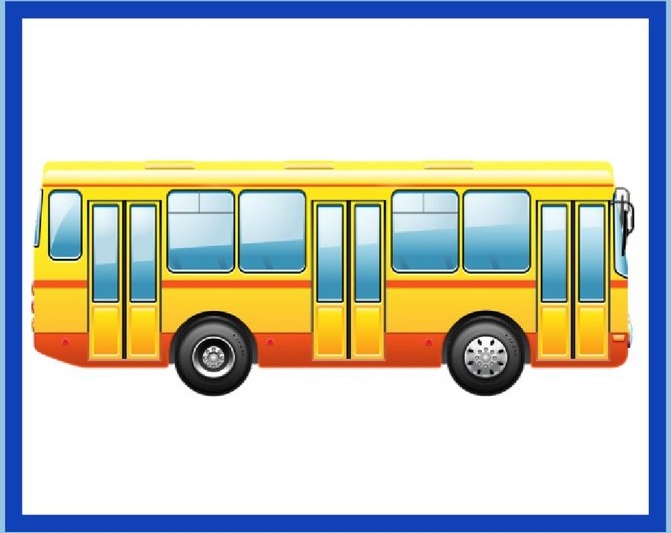 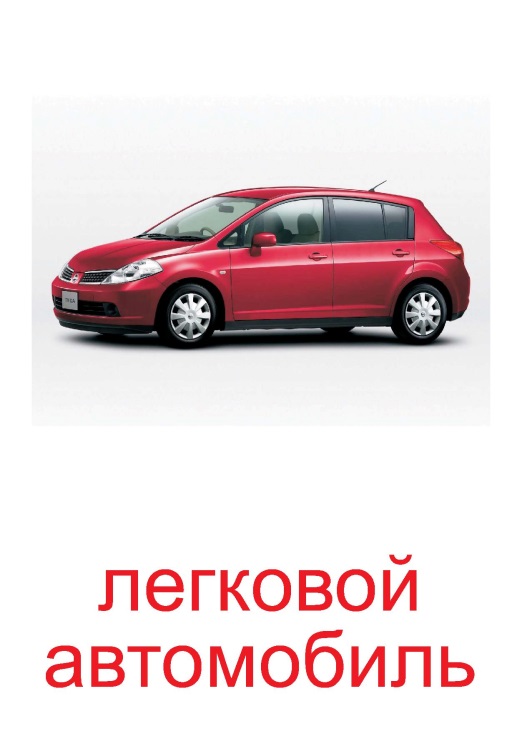 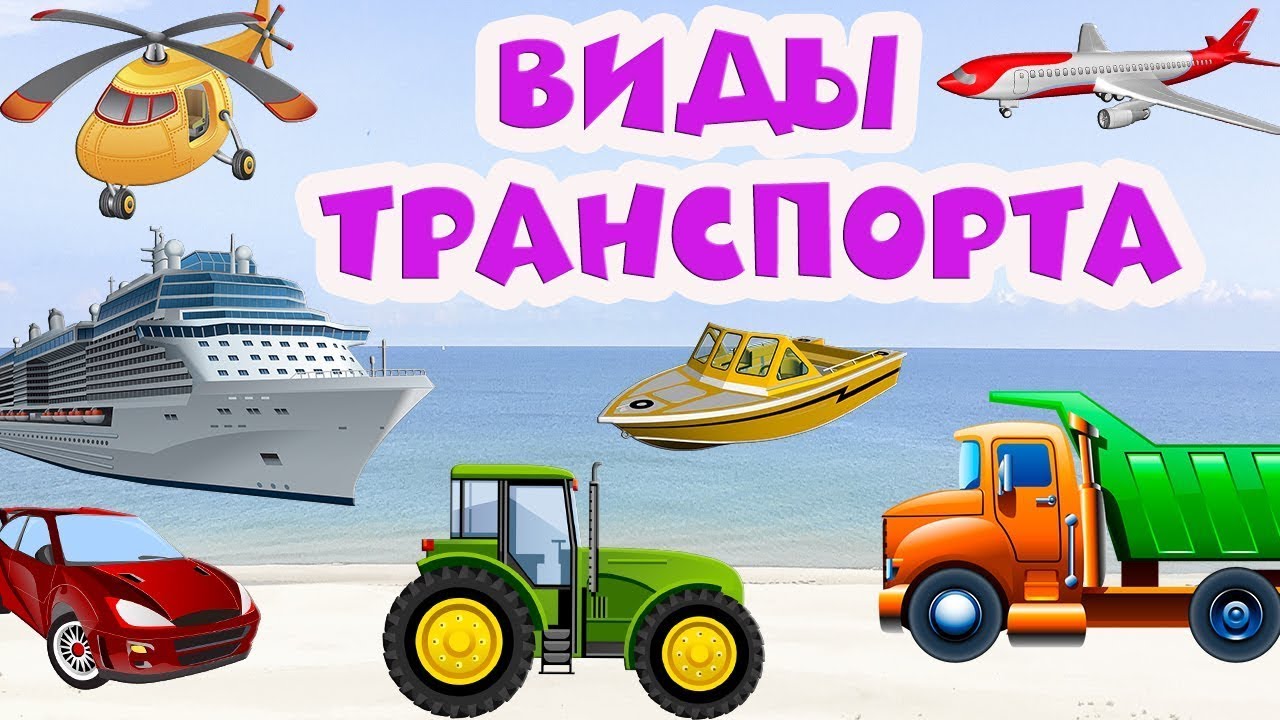 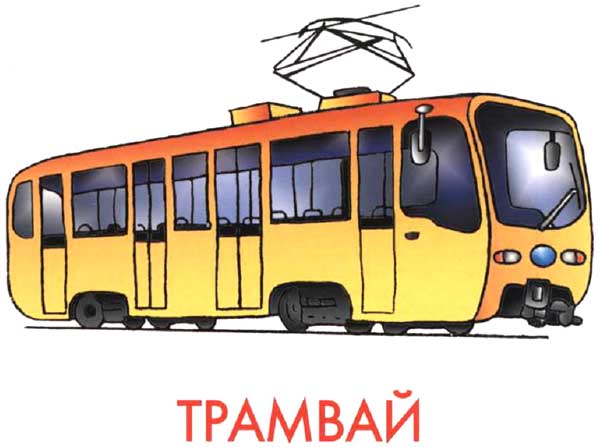 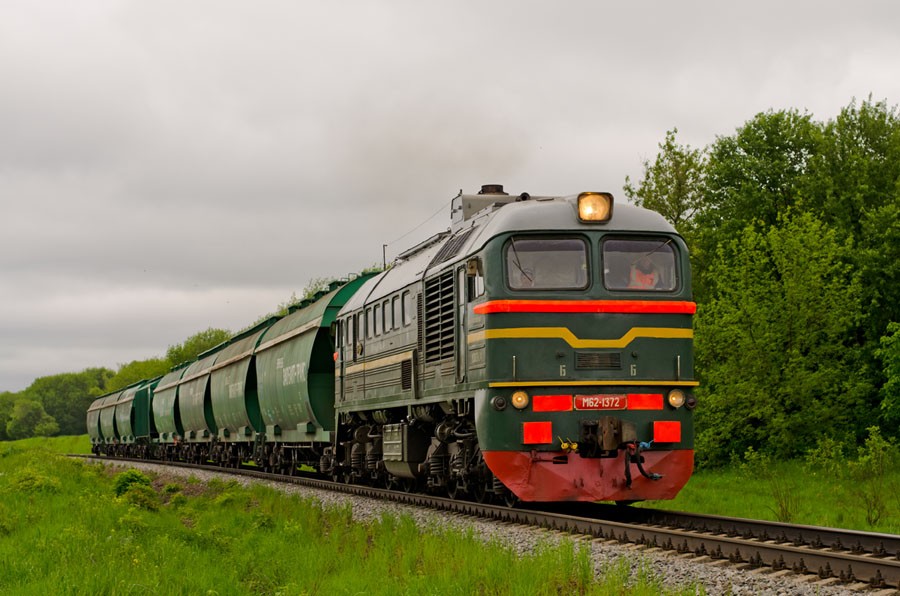 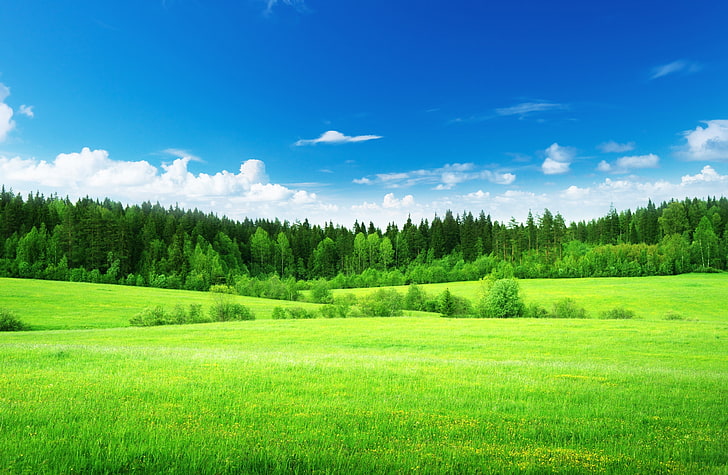 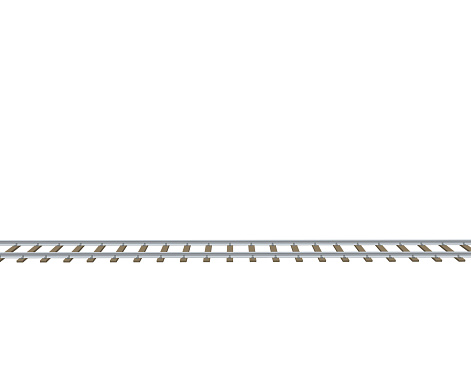 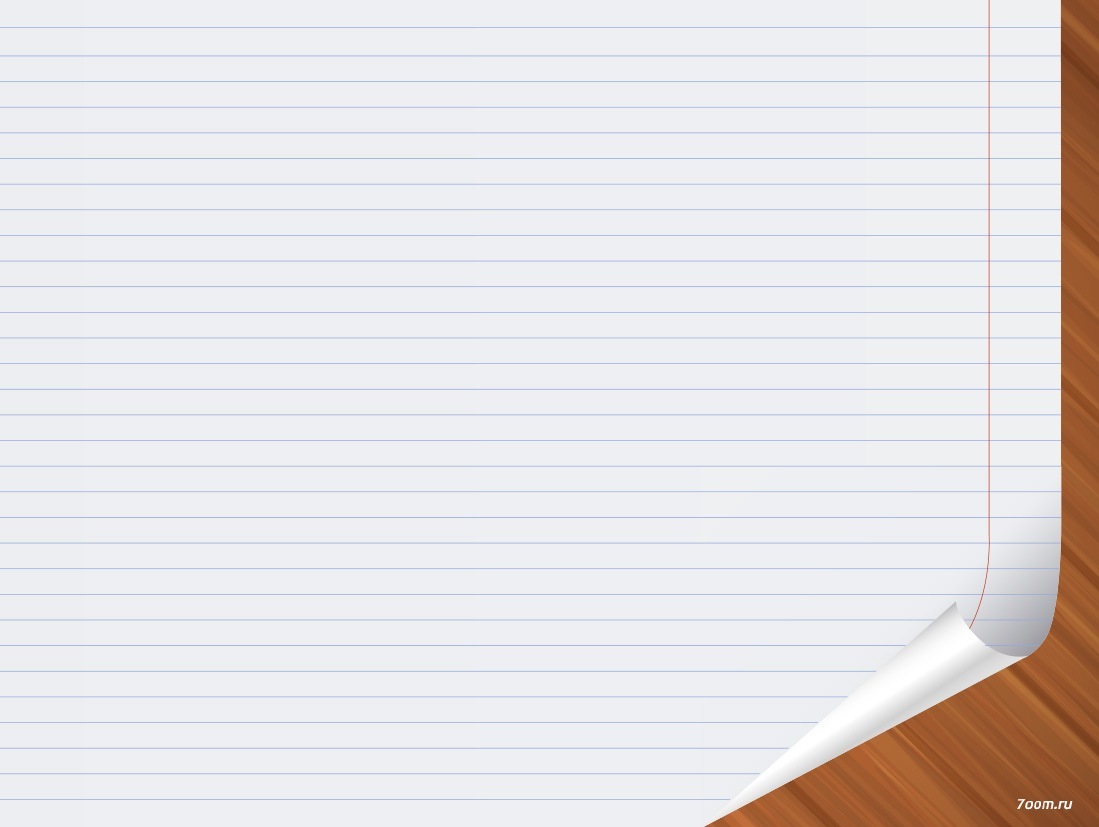 Игра «Четвёртый лишний»
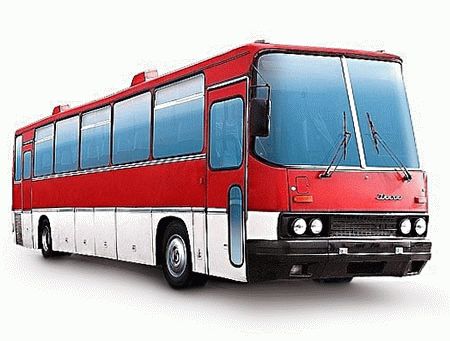 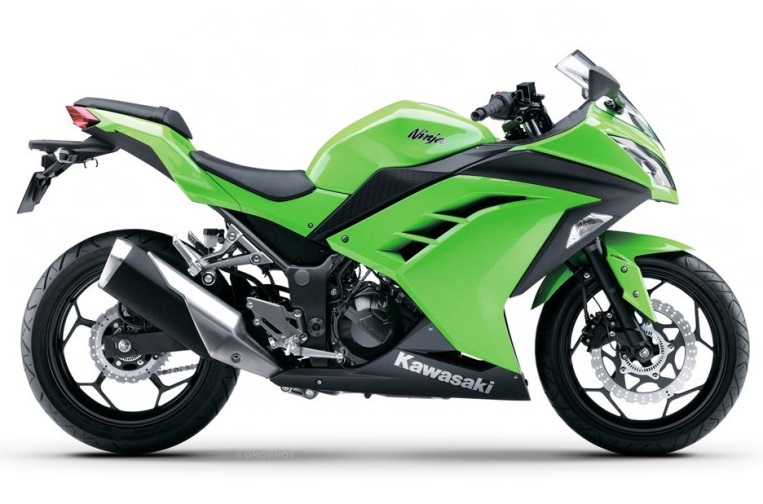 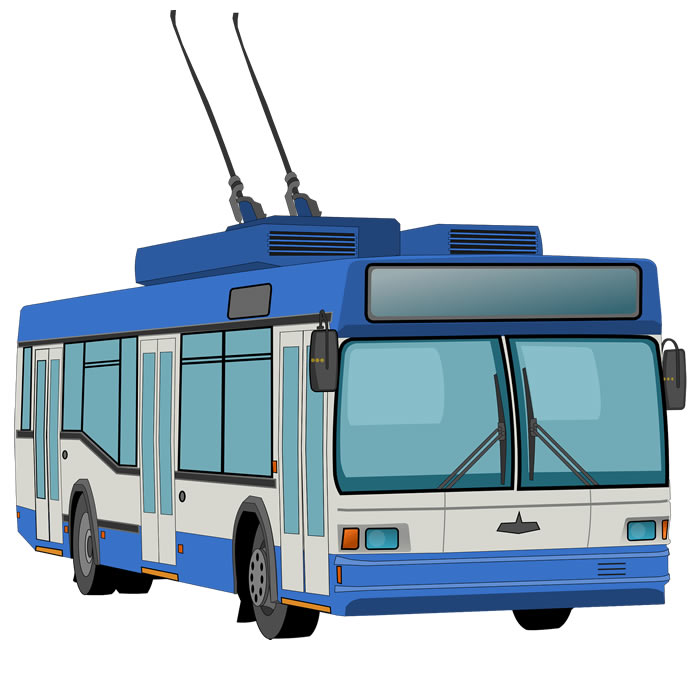 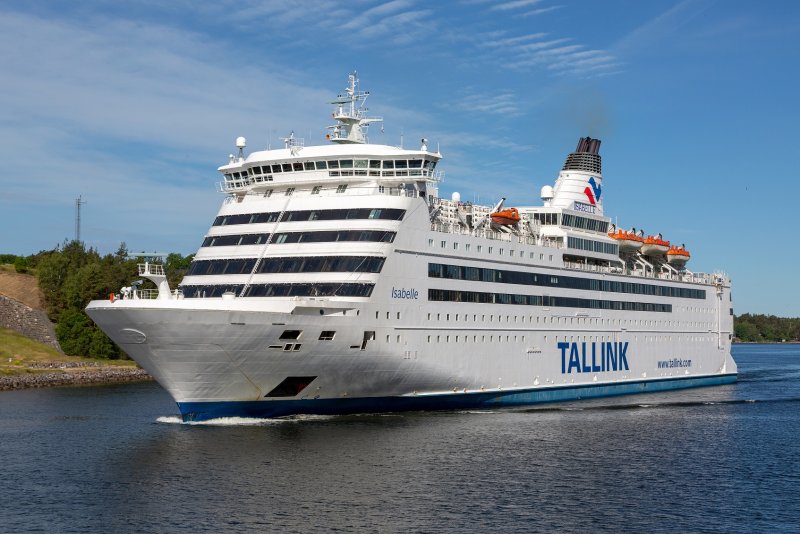 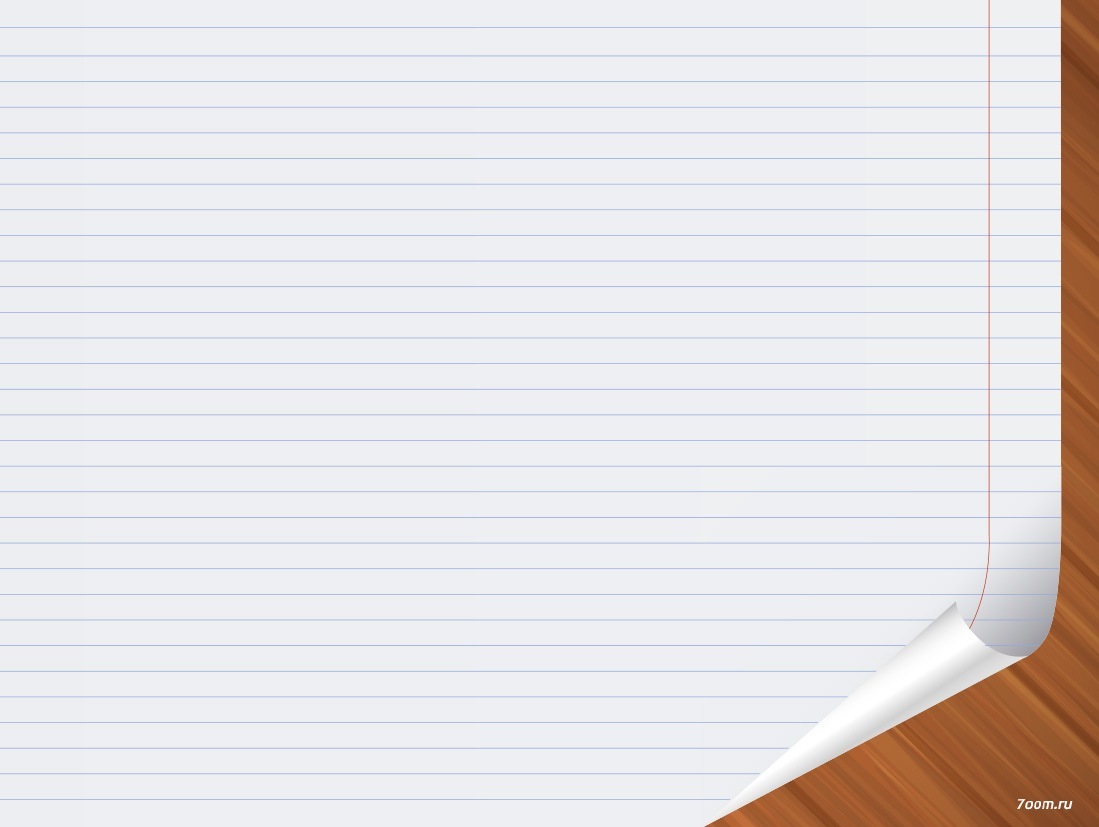 Игра «Четвёртый лишний»
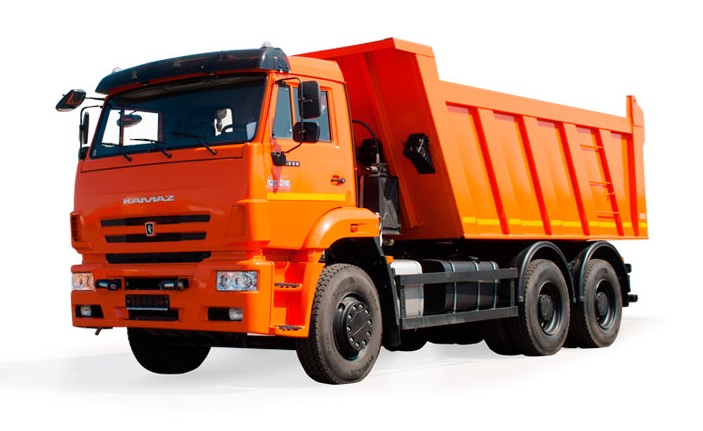 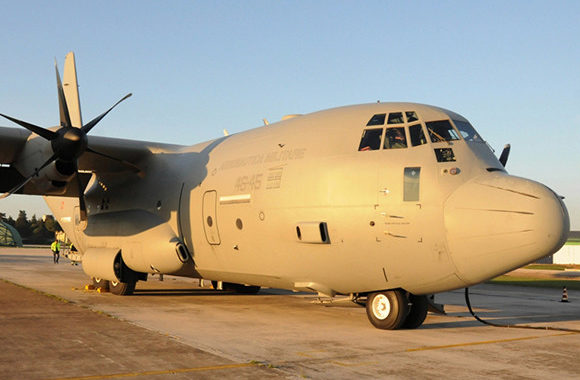 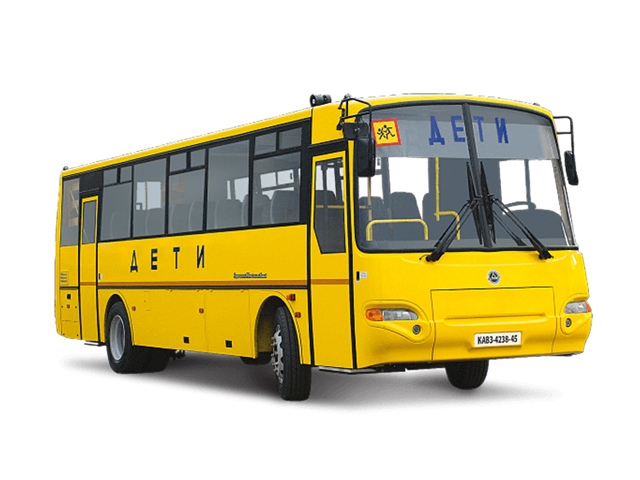 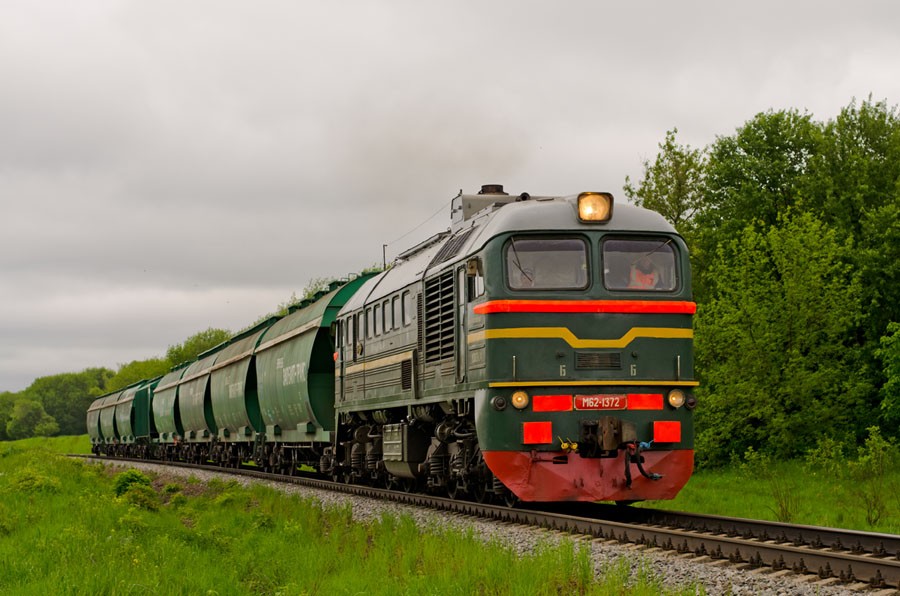 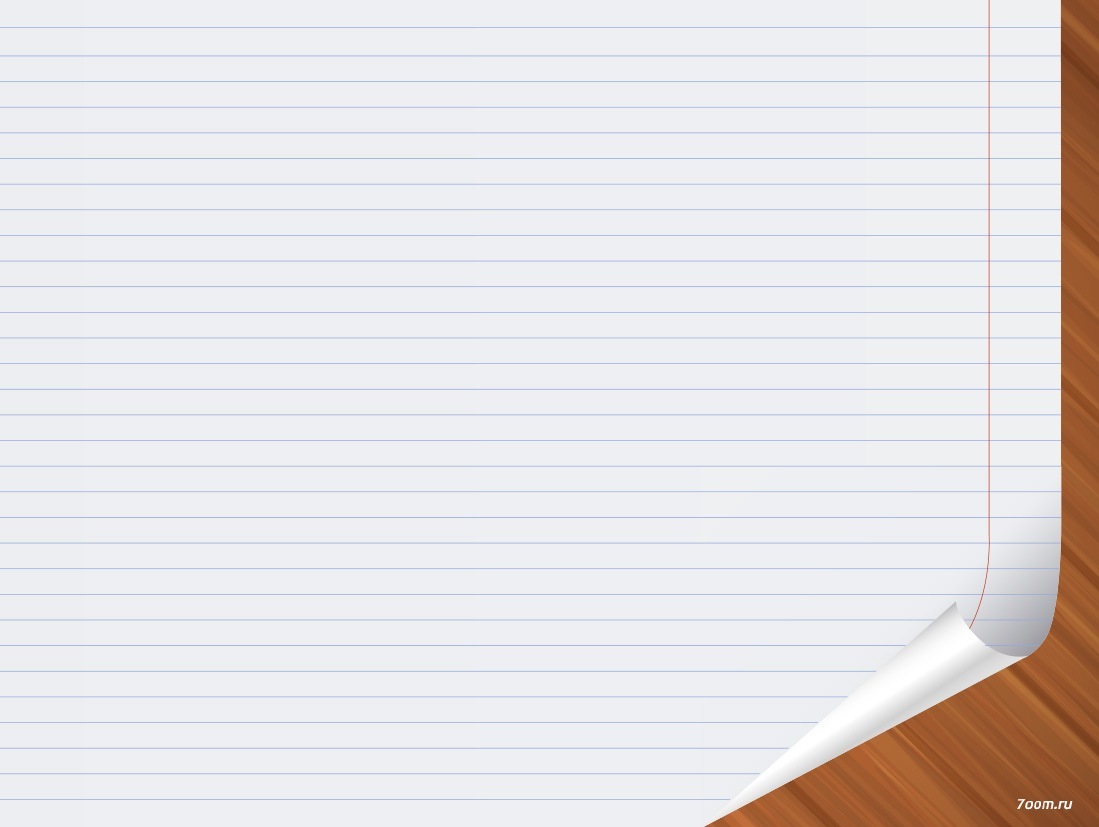 Игра «Четвёртый лишний»
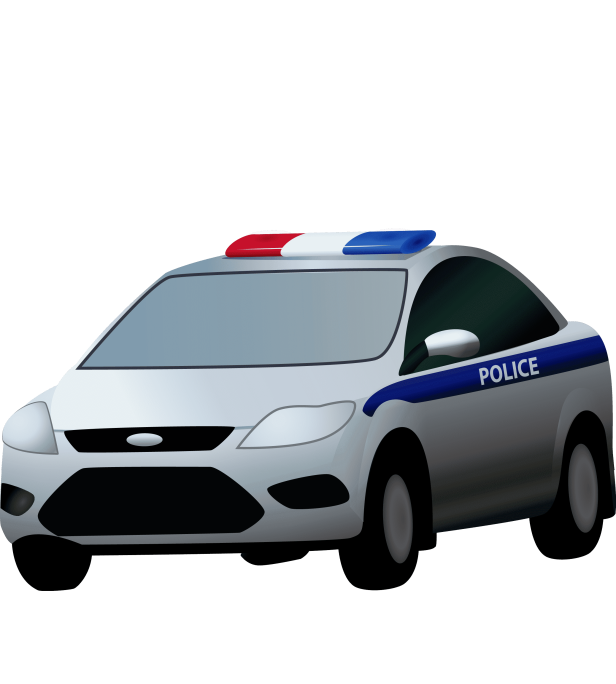 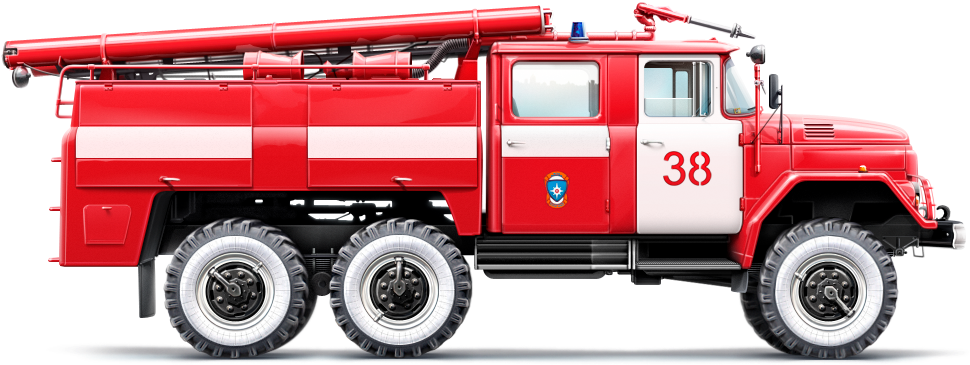 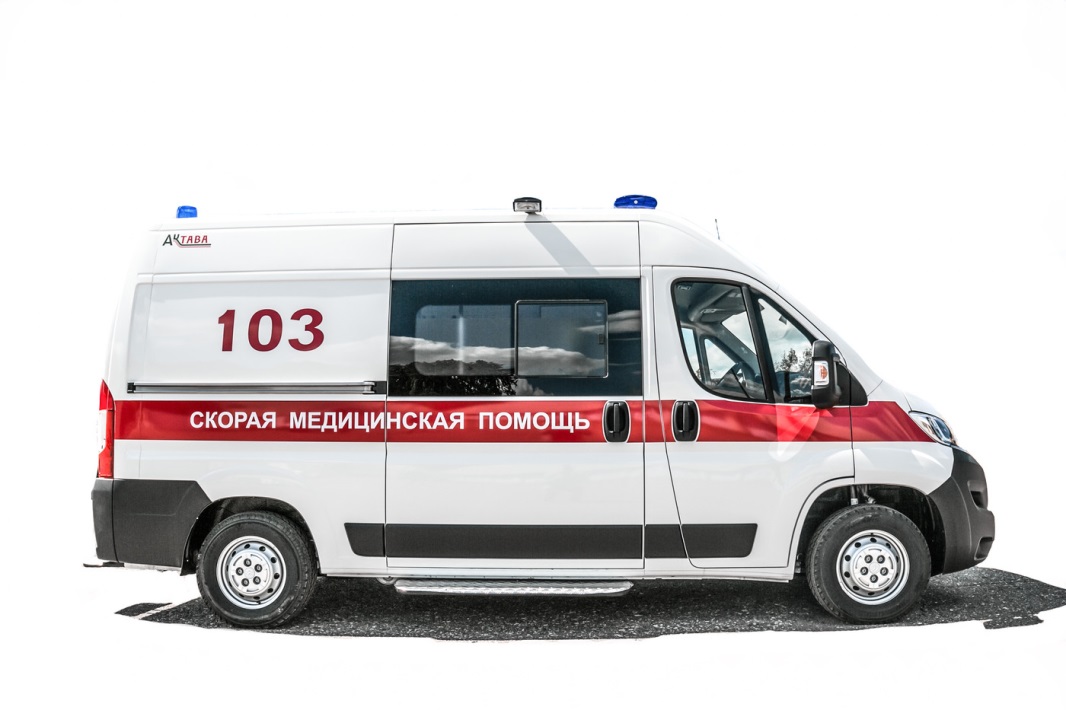 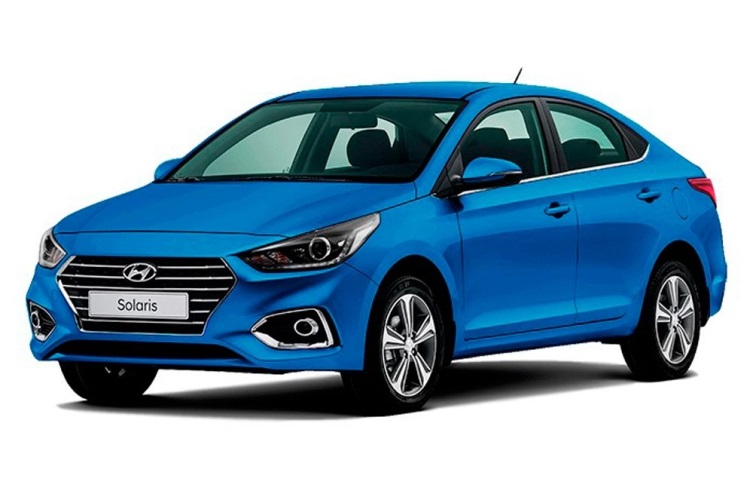 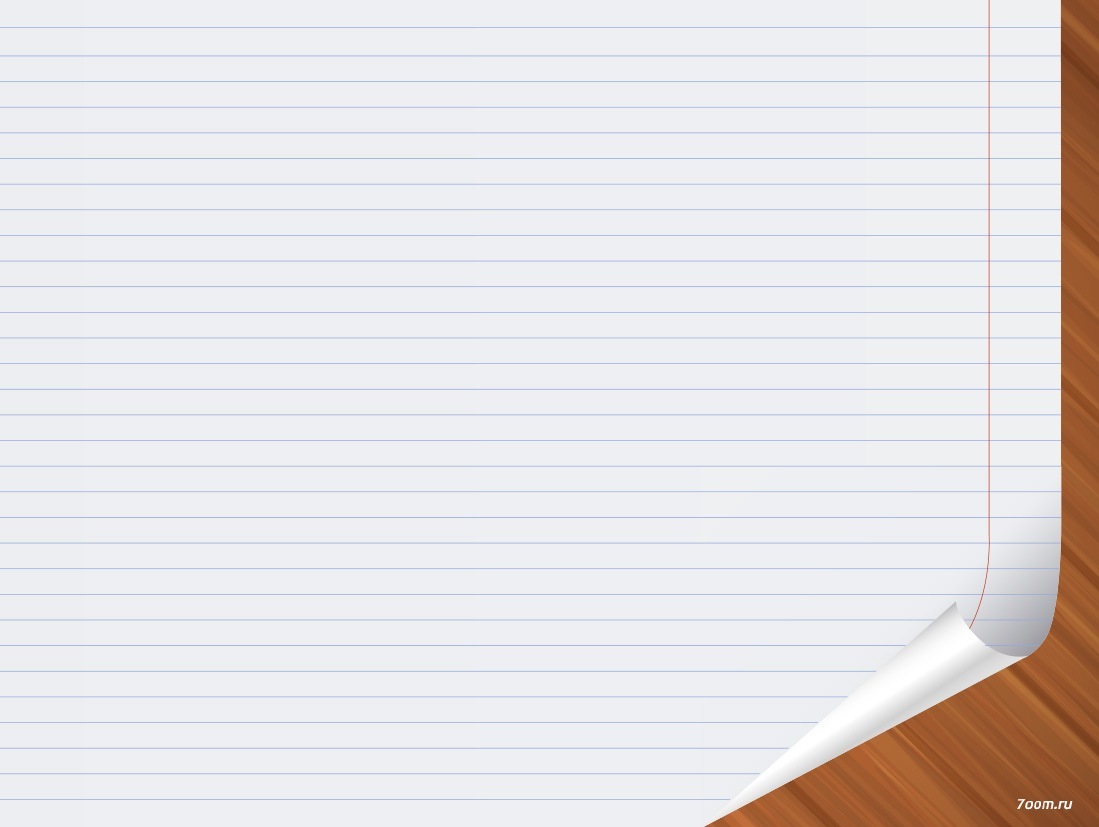 Игра «Четвёртый лишний»
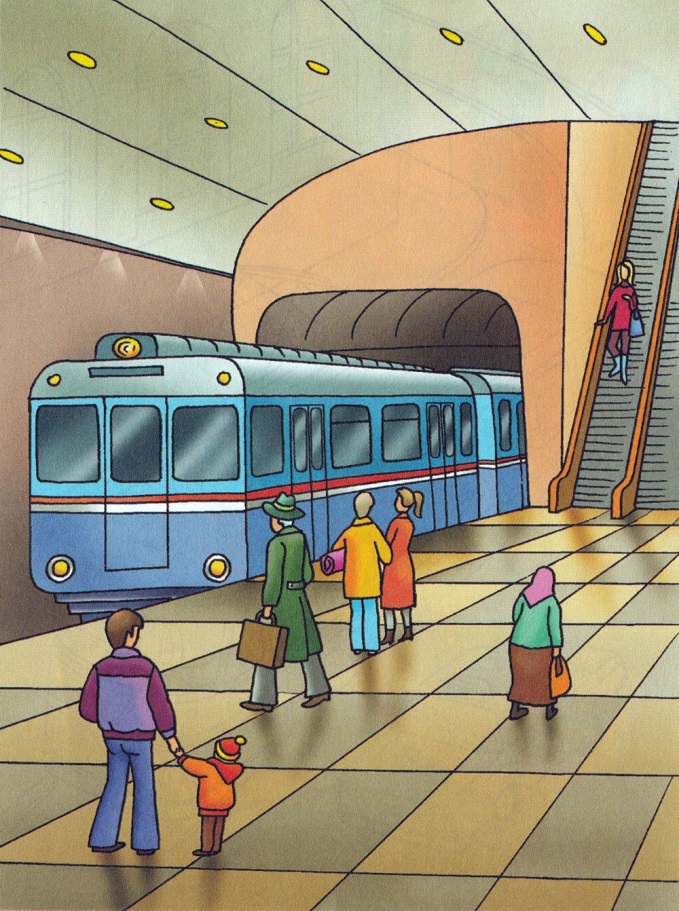 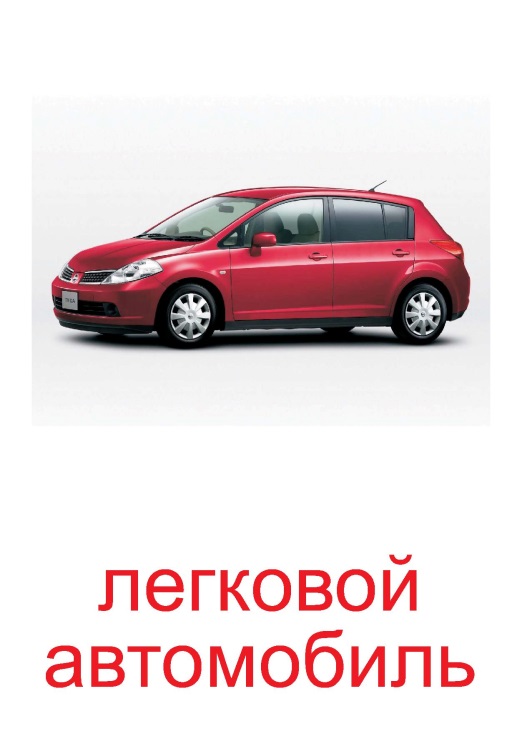 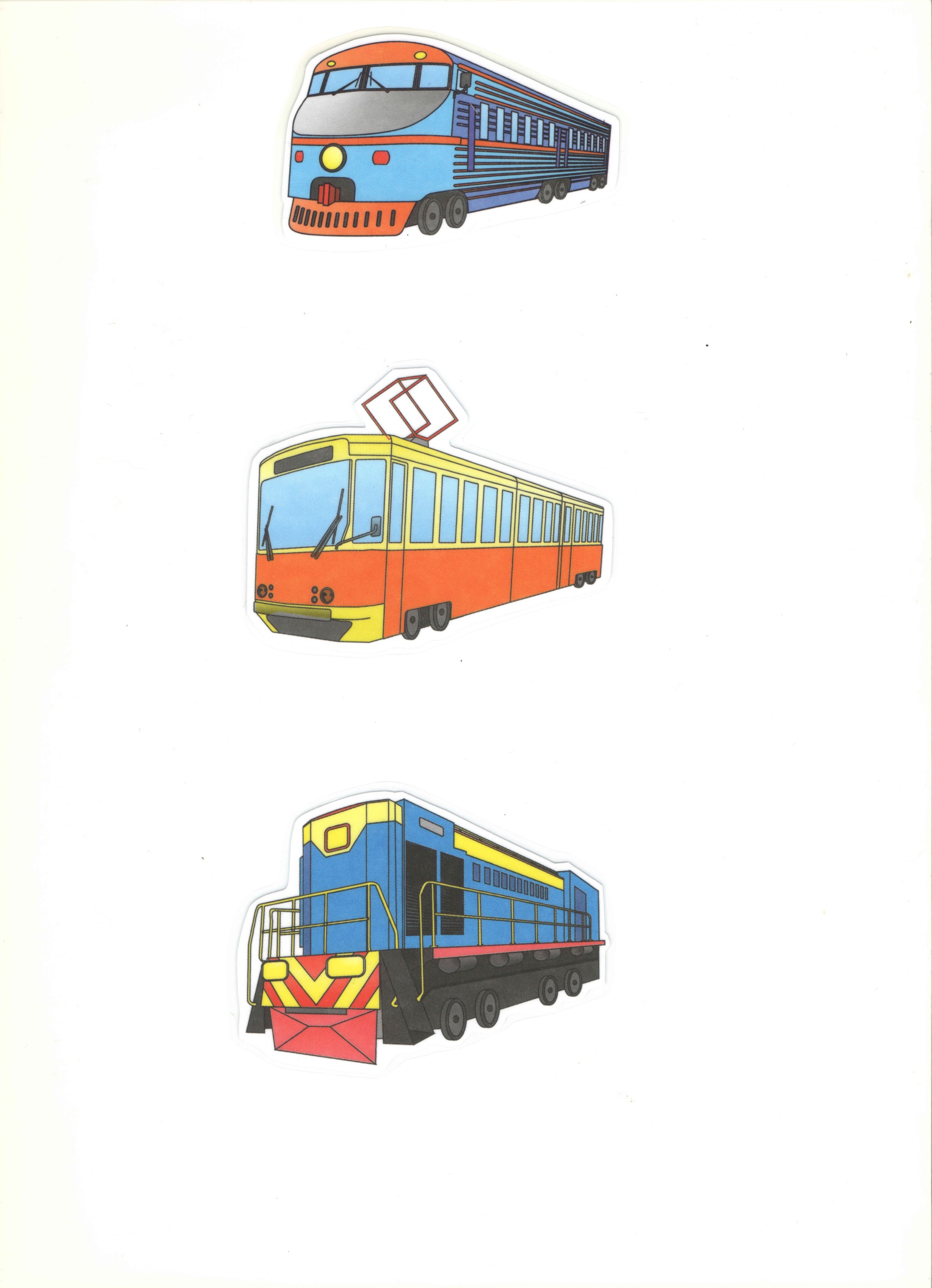 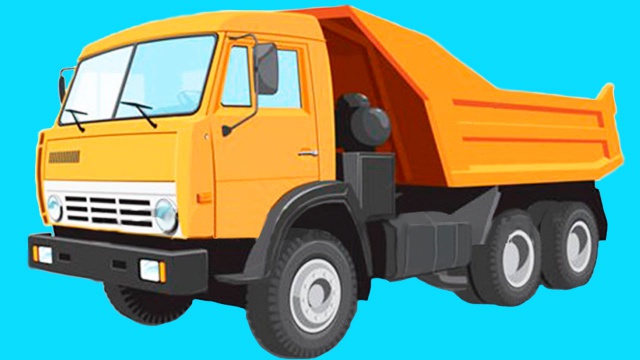 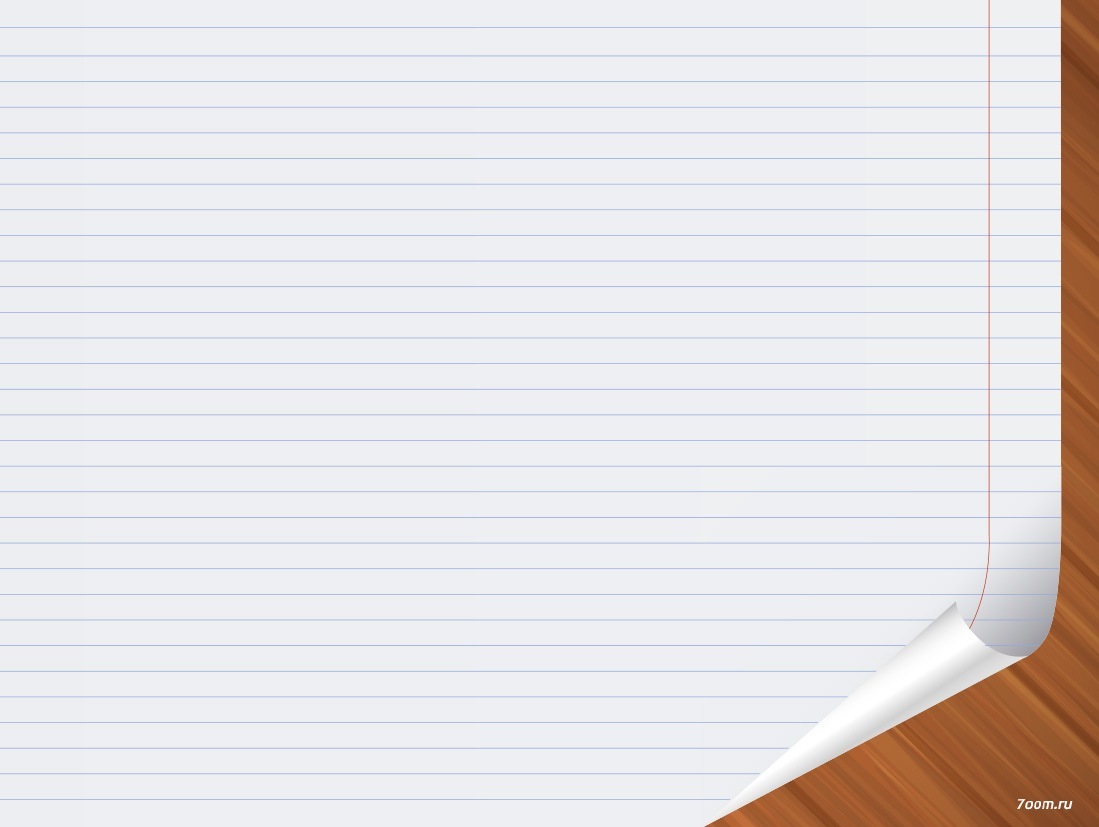 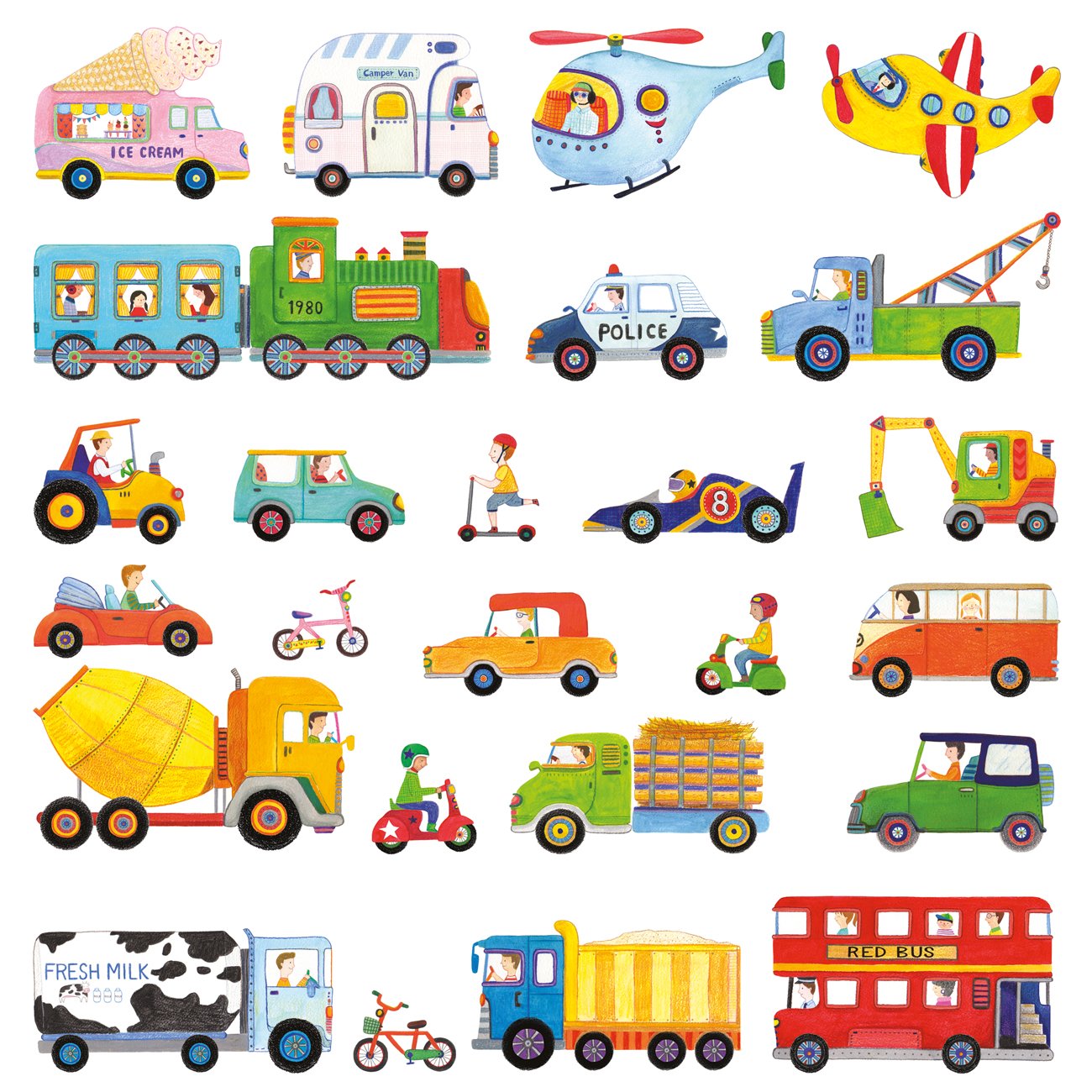 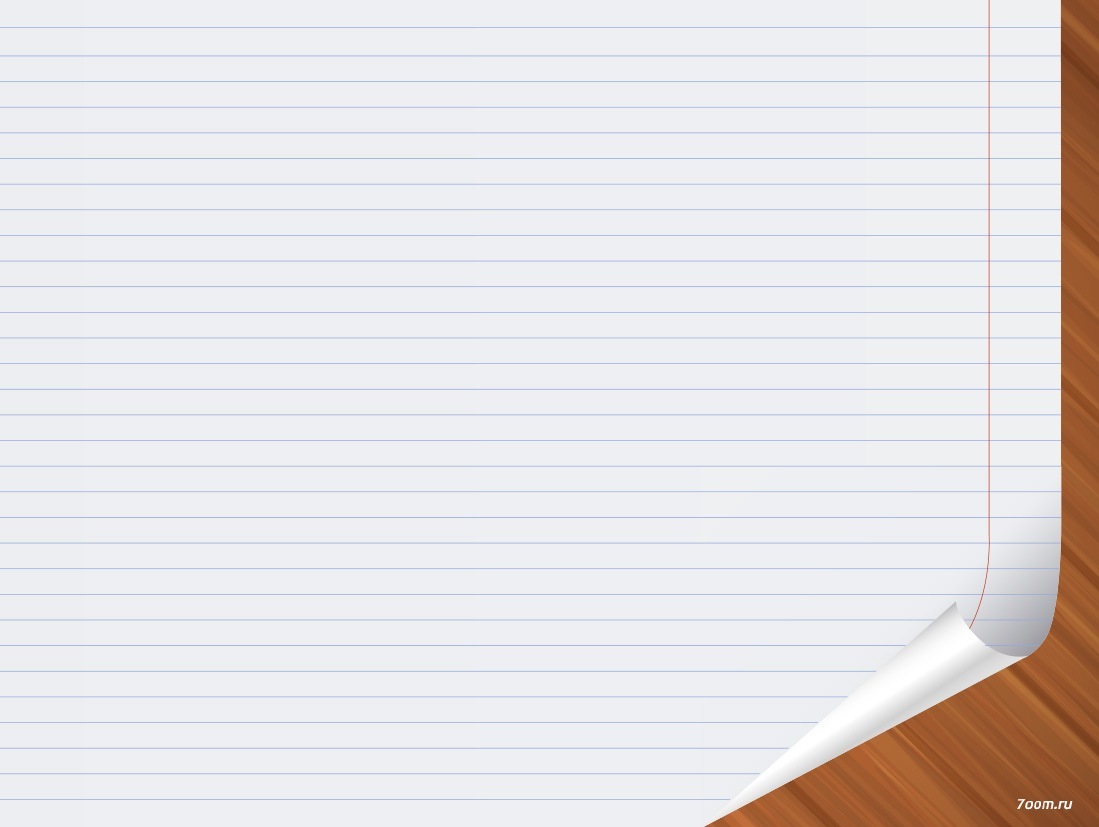 Спасибо за внимание!